TNTESOL 2015 Response to Instruction and Intervention (RTI²)English Language Learners
TDOE Instructional Programming 
Special Populations 
Joann Lucero and Jan Lanier
Session Outcomes
Understand English as a Second Language (ESL) Instruction and Response to Instruction and Intervention (RTI²) are a coordination of services 

ESL instruction and RTI² set the stage for differentiation and scaffolding of instruction

Collaboration is the key to support best practice across daily academic instruction for English Learners (ELs)
Response to Instruction and Intervention (RTI²)
A set of processes for coordinating high quality service delivery in schools

A multi-tiered, layered instructional approach that prevents problems first, and then brings increasingly intense interventions to students who don’t respond

Making instructional decisions based on data

Integrating entitlement programs with general education

Providing relevant data for SLD identification

Primary goal: Improving academic (and behavioral) outcomes for all students by eliminating discrepancies between actual and expected performance.
Source: Fletcher, Jack (2013) Classifications and Definitions for the Identification of Learning Disabilities: An Evaluation of the Research. Presentation for RTI²: A School Psychologist’s Guide to Implementation. Murfreesboro, TN.
[Speaker Notes: The division of special populations has taken great initiative in ensuring all students have access to great instruction. In collaboration with curriculum and instruction key points of the importance of RTI2 have been highlighted.]
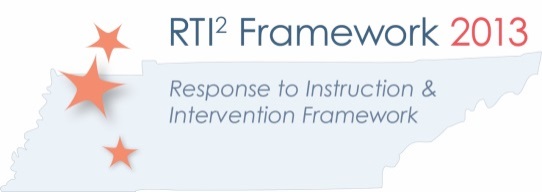 Leadership at all levels is essential for ensuring the  success of all students throughout the RTI² Framework. (state, district, building level)  

 A culture of collaboration that is focused on student achievement, for all students, should include educators, families and communities. 

RTI2 focuses on prevention and early intervention that uses assessment data for instruction, intervention and transitions between tiers. This is includes differentiation of instruction.
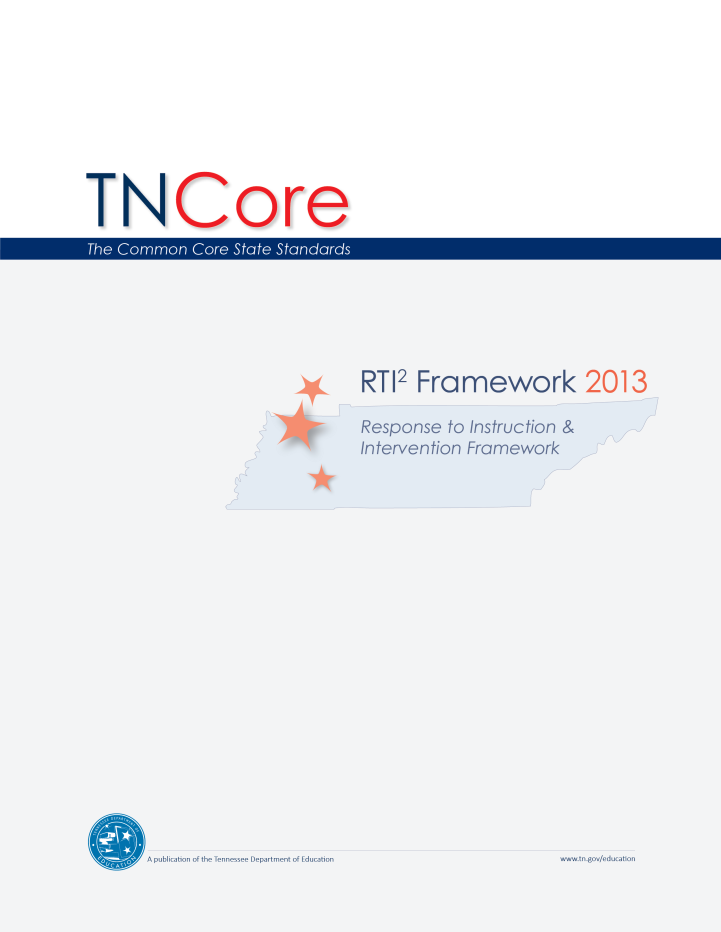 At All Tiers
District and school teams

Universal screener

Assessments (ongoing and progress monitoring)

Recommended instructional time 
 
Fidelity monitoring

Parent involvement

Professional development
RTI² and English Learners
How do English Learners (ELs) fit into the Response to Instruction and Intervention (RTI²) model? 




English language learners can reach the same high content- area standards as all students, 
but they need different pathways…
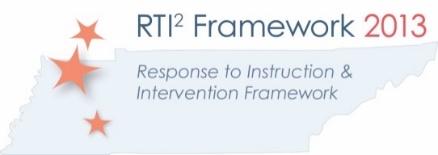 Core Instruction – Tier I
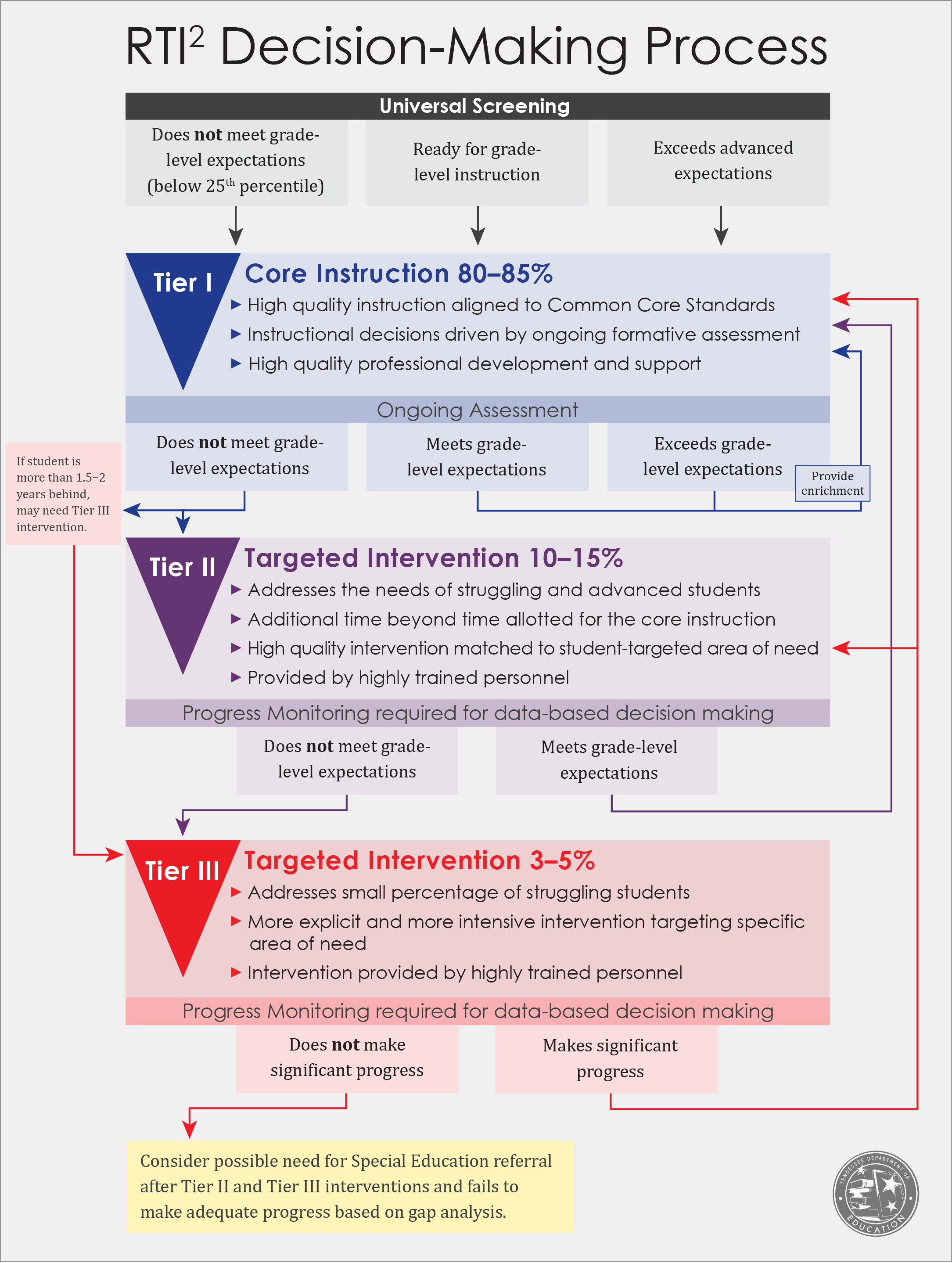 Tennessee  State Standards
All students receive core instruction (Tier I).  For ELs this includes English language development instruction. (i.e. ESL Services/ ESL Time = 60 minutes)
With an endorsed ESL teacher, for ELA time, using district uniform core curriculum supported by differentiation and scaffolding. (sheltered instruction) 

If not in an ESL class, due to limited EL population, then in the general education classroom where the ESL teacher provides appropriate instructional supports to make grade-level course work comprehensible. (collaboration between the general education and ESL teacher)
Developing a Culturally and Linguistically Responsive Approach to Response to Instruction & Intervention (RtI²) for English Language Learners: Connecting to WIDA Standards, Assessments, and Other Resources (Page 6)
Benefits of Core Instruction
Exposure to rigorous grade level academic standards, exposure to grade level academic vocabulary like peers 

ELs interact with proficient English speakers and other language learners 

Opportunities for ELs to build on their strengths, prior experiences, and background knowledge

Opportunities to learn expectations and student accountability for learning and self-monitoring 

 Build peer support
[Speaker Notes: Have participants ask questions here in regard to core instruction]
Where does ESL Fit into the Educational Model
For Beginners and Low Intermediate English Learners (ELs)
For intermediate and advanced English Learners
For amount of service
For differentiation
For cultural sensitivity
For assessment
For accountability
For educational success
World-Class Instructional Design and Assessment (WIDA) Support and Standards
Guiding Principles

Essential Actions

RTI2 support at www.wida.us under Professional Learning, Educator Resources
Guide: Developing a Culturally and Linguistically Responsive Approach to Response to Instruction & Intervention (RtI²) for English Language Learners
Planning form
What does your Universal Screener tell you?
Standards based
Intervene on a standard
Tells you what to reteach/remediate (Tier 1)
Adaptive. Task changes based on student performance
Does not consistently measure the same skill over and over to determine if intervention is working
Skills based
Intervene on skill deficit/need
Warning system for your most at-risk students and identifies discrete skill deficit(s)
Not adaptive. Task does not change based on student performance
Consistently measures same skill
Independent of grade level standard
Areas of DeficitA Universal Screener will explicitly measure…
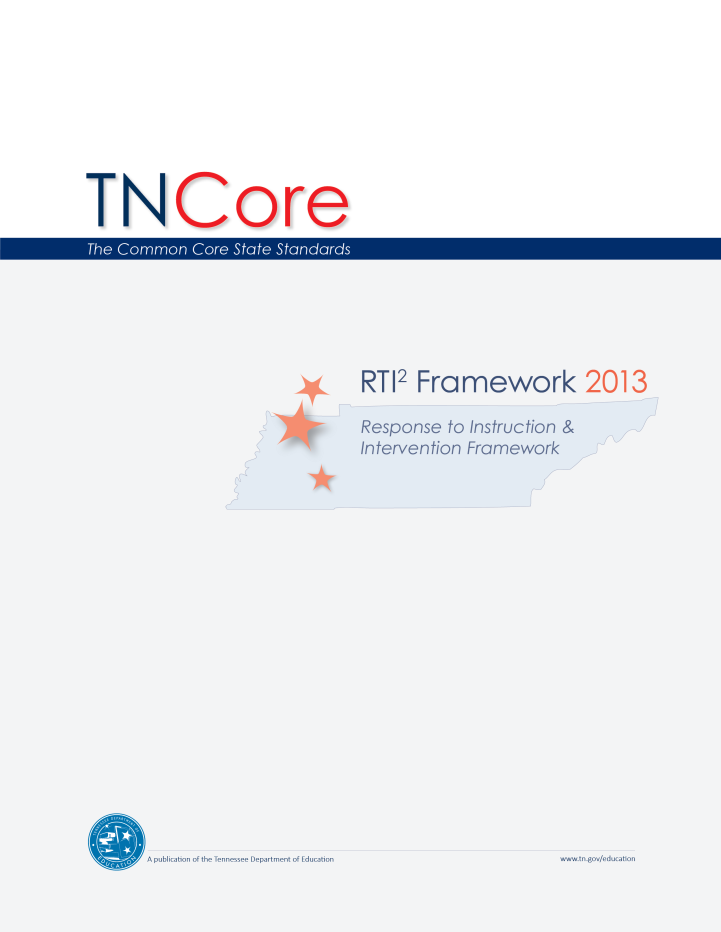 Basic Reading Skills (letters, letter sounds, phonological awareness, phonics) 

Reading Comprehension

Reading fluency

Written expression

Math calculation (column addition, basic facts, complex computation, decimals, fractions, conversions, percentages, etc.) 

Math reasoning/problem solving (number and operations, base ten, place value, measurement and length, fractions, geometry, algebra, expressions, linear equations etc.)
[Speaker Notes: Use of some universal screeners that have EL support … If need to be mentioned]
What if you need data beyond the Universal Screener?
Anecdotal data 
(i.e. student observations throughout the instructional day: level of discourse, collaborative group work, and/or accountable talk) 
The purpose is to demonstrate development, have ongoing records of instructional needs, have data to share with student, parents, or during Professional Learning Community (PLC) planning time. 

MODEL data 
(part of WIDA support, can be used twice as an interim assessment to measure progress/ growth) 

English as a Second Language (ESL) formative and summative data 
(i.e. student samples of discourse, writing, journaling, miscue analysis, running record (survey level assessment), English proficiency assessment, common formative assessments, district benchmarks, and/or end of year assessments)

Comparison of ELs to ELs
What do you do if you feel the assessment data is inaccurate? (Either the student tested out and you feel they still need services or they qualify for ESL services based on assessment but do not benefit the most from the services.)
[Speaker Notes: Keep anecdotal data recorded, in some type of log. (Not just in memory observation) 
MODEL test is great support to assure we are looking at deficit areas within ESL 
For schools using standards based only universal screeners, consider language acquisition data for ELs. Standards based screeners do not measure skill acquisition. 

Comparisons must be apples to apples. An EL student cannot be directly compared academically to an English Native Speaker]
Best Practice: Determining Need
Learning environment 
ESL teachers 
ESL program model
instruction for ELs
available resources
role/use of assessment

Academic Achievement & Instructional Factors 
classroom observations
grades and progress reports 
notes from the teacher/ student conferences
standardized test scores
student attendance patterns 
common formative assessments (district or school developed) and curriculum based measures 
performance based tasks with low linguistic demands (i.e. mathematics computation)
Developing a Culturally and Linguistically Responsive Approach to Response to Instruction & Intervention (RtI²) for English Language Learners
Best Practice: Determining Need
Oral Language & Literacy Factors 
oral language samples over time (i.e. impromptu classroom discussion) and writing samples 
running records & miscue analysis at student’s language proficiency level 
examine listening and speaking skills from language proficiency assessment 
literacy support at home 

Personal and Family Factors: 
demographic information about the families in the school community 
complete linguistics inventory of the languages represented in the school 
educational backgrounds 
interests, expectations, and/or aspirations (student and family) 

Physical & Psychological Factors: 
conduct well being surveys school wide
school climate surveys to students and parents
conduct dental, vision, hearing, and other general screenings periodically
Developing a Culturally and Linguistically Responsive Approach to Response to Instruction & Intervention (RtI²) for English Language Learners
Best Practice: Determining Need
Previous Schooling Factors 
records from previous schooling 
interview/ ask students about previous schooling and experiences, as well as parents 
limited or interrupted instruction 

Cross- Cultural Factors 
inquire about expectations, values, beliefs, as well as strengths/ expertise (students & parents) 
ensure appropriate use of interpreters, translators (communication & collaboration) 
promote parent/ family involvement in the school 
value diversity
Developing a Culturally and Linguistically Responsive Approach to Response to Instruction & Intervention (RtI²) for English Language Learners
Re-teaching VS. Intervention
Re-teaching/Remediation
Tier I- Academic State Standards 

Goal is to  reteach  standards that students are struggling with rather than specific skill deficits.  These are your students close to being identified as proficient on district standards based assessments.  

Standards Based Assessment
Benchmark Assessment 
Summative Assessment
Formative Assessment
Intervention
Tier II/III/Special Education Intervention

Goal is to provide research based interventions aligned to specific skill deficit(s) as identified by a universal screener. The universal screener will identify skill needs in basic reading, fluency, comprehension, written expression, math calculation and math reasoning. 


Skills Based Assessment
Skills based universal screener aligned to area(s) of deficit
Skills based Progress Monitoring specific to area(s) of deficit
Formative assessment
17
ESL Strategies
Spiraling
Visual supports
Sentence frames
Focus on comprehensibility
Modeling
Discourse vs. sentence and word level activities
Strategic grouping


These ESL strategies can be used throughout the instructional day. (i.e. core instruction, ESL/ELD time, Tier II, Tier III, Special Education intervention)
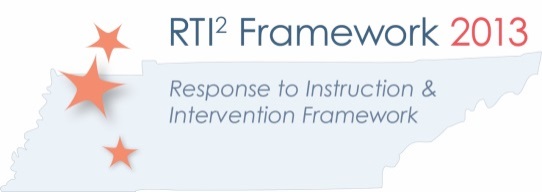 Tier II Intervention and the English Learner
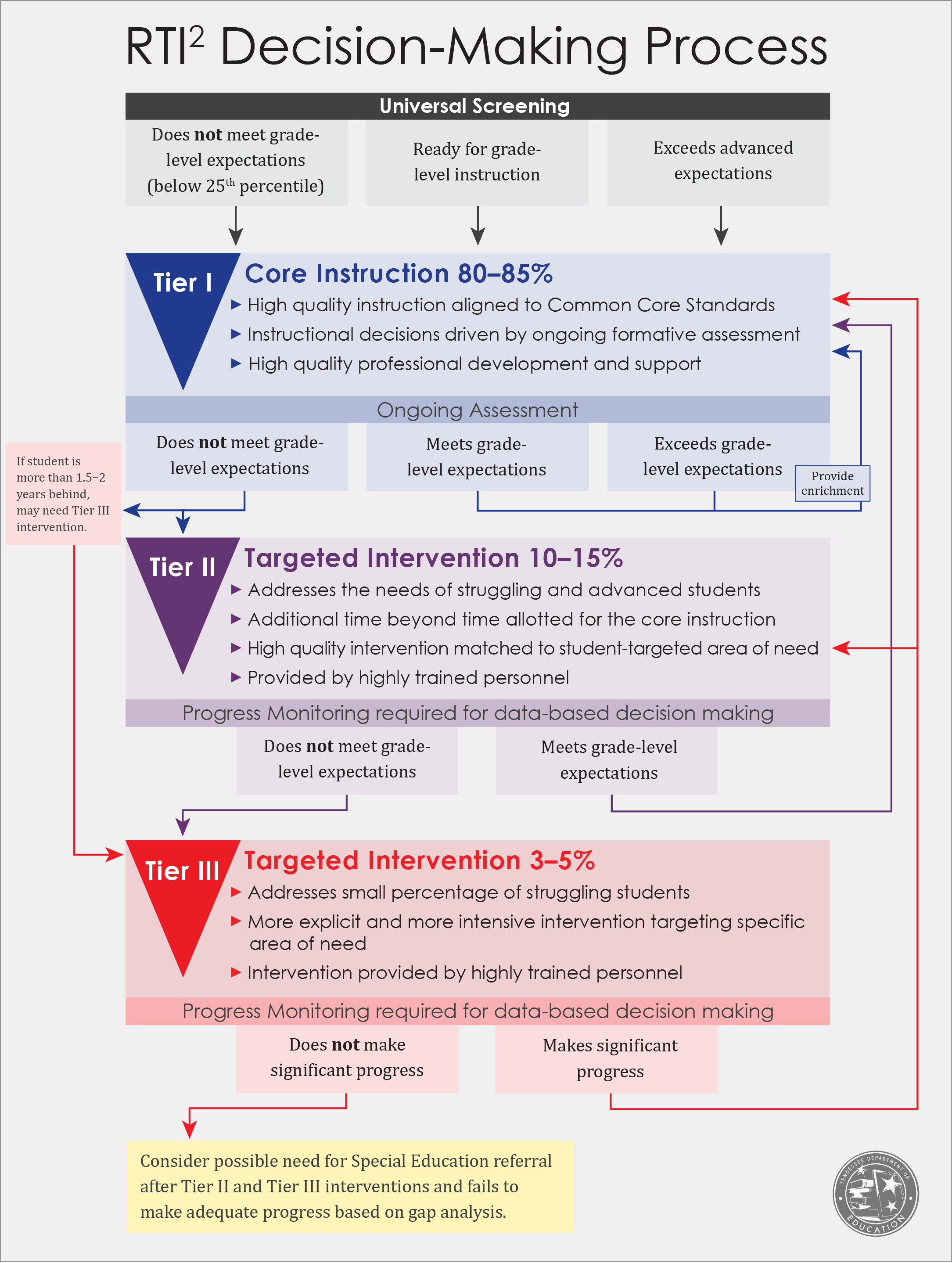 If students fall below the 25th percentile on the universal screener and they have not acquired sufficient English fluency based on the English Language Proficiency Assessment, as well as other relevant data, to access and comprehend an academic intervention in the six areas noted by the universal screener, then ELs need to receive research-based and rigorous ESL services. (Focused Language Time)
(60 minutes outside core instruction)
What should we look at for EL students who continually fall below the 25th percentile in reading and math and may benefit from Tier II or Tier III … but the intervention time would take away from their ESL time?
[Speaker Notes: Questions about intervention for ELs…
Best practice supports using evidence based practices rooted for the need of the student (English Learner)
Use your professional judgment and data when making decisions on intervention]
Tier II Intervention and the English Learner
If students fall below the 25th percentile on the universal screener and they have acquired sufficient English fluency based on the English Language Proficiency Assessment, as well as other relevant data, then ELLs can receive RTI² interventions in their specific area of need following the guidelines put forth in the RTI² manual. Fluent language learners can access the language of academic interventions and can benefit from the intervention. ELLs may take longer to respond to intervention given their limited English Language proficiency. This decision will be based on the data team that works closely with the student. 


An ESL teacher will be part of the school level RTI² team when an ELL is being placed in or moved out of an intervention. Progress monitoring data should be collected. Best practice would be to have an ESL teacher present when making instructional decisions, and/ or meeting with parents.
If a student still qualifies for an 1 hour of ESL services and also have reading/ math deficits but have been in ESL for several years, can the 60 minutes be used for Tier II/ Tier III intervention?
Does the student NEED more Intensive Intervention(s)?
Students may immediately require Tier III intensive intervention. 
 If students are below the 10th percentile or 1.5 to 2.0 grade levels behind.  
Your data team should make these decisions on an individual basis.

Students who are immediately placed in Tier III level intervention must receive the minimum number of recommended minutes of intervention. 

The purpose of immediately placing a student in Tier III intervention is to increase the intensity of the intervention, not to shorten the duration of the intervention period.
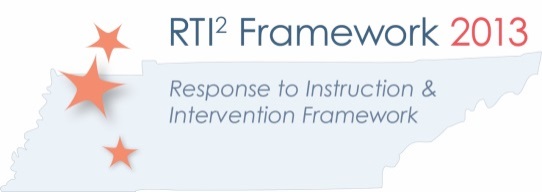 Tier III Intervention and the English Learner
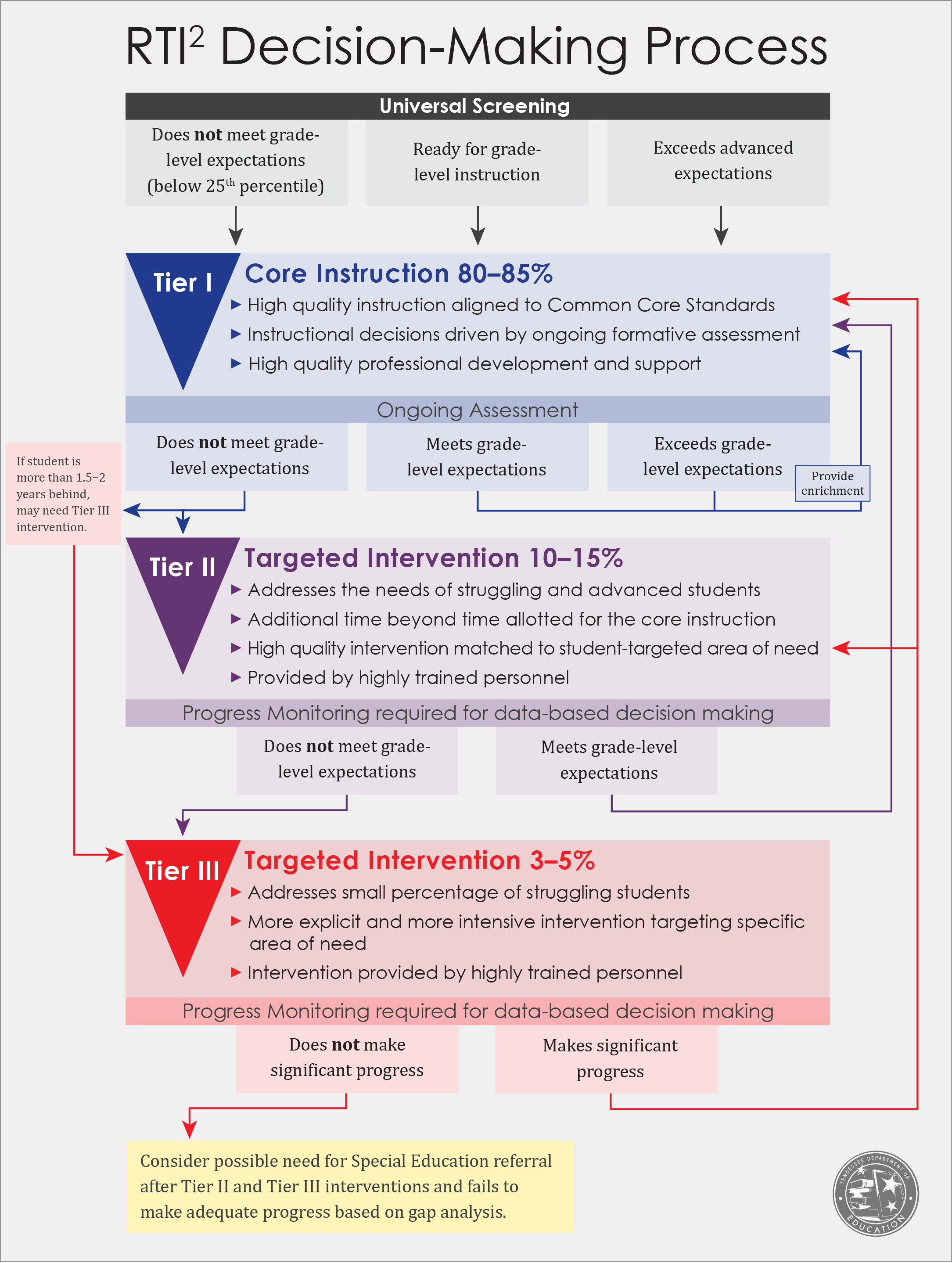 If students fall below the 10th percentile on the universal screener and they have not acquired sufficient English fluency based on the English Language Proficiency Assessment, as well other relevant data, to access and comprehend an academic intervention in the six areas noted by the universal screener, then ELs will receive research-based and rigorous ESL services. (Focused language time) 
(60 minutes outside core instruction)
Tier III Intervention and the English Learner
If students fall below the 10th percentile on the universal screener and they have acquired sufficient English fluency based on the English Language Proficiency Assessment, as well as other relevant data, then ELLs can receive RTI² interventions in their specific area of need following the guidelines put forth in the RTI² manual. Fluent language learners can access the language of academic interventions and can benefit from the intervention. ELLs may take longer to respond to intervention given their limited English Language proficiency. This decision will be based on the data team that works closely with the student.


The intervention provided at Tier III must be more intense than the intervention provided at Tier II. An ESL teacher will be part of the school level RTI² team when an ELL is being placed in or moved out of an intervention. Progress monitoring data should be collected.  Best practice would be to have an ESL teacher present when making instructional decisions, and/or meeting with parents.
If Tier III services are not appropriate for a beginner or low intermediate student, what service do we need to provide for a student?
Data & Progress Monitoring Tier II & Tier III Interventions
A change in intervention will be considered within each tier before moving to the next tier of intervention. 8-10 data points (if progress monitoring every other week) OR 10-15 data points (if progress monitoring weekly) are needed to make a sound data based decision.

 Number of data points reflects empirical research required to make an informed data based decision.

The intervention must have empirical evidence supporting its use in remediating the area of suspected disability (i.e., Basic Reading Skills).

Tier III intervention must be more intense than the intervention provided at Tier II

A skills based progress monitoring tool must be able to provide evidence that the student did not make a sufficient amount of progress in the area of deficit.
Decision Making Process: RTI² and ELs
*According to SBE policy 3.207, if a child’s parent or guardian selects any answer besides English on the Home Language Survey, that student will be screened with the English Language Proficiency Assessment.
Universal Screening (same for all students)
Evaluation of universal screening data using cut-scores based on national norms
Meets cut score
Does not meet cut score
ELL*
Non-ELL
Begins interventions
Evaluation by qualified ESL staff using the English Language Proficiency Assessment
Emergent Language Learner
Fluent Language Learner
Receive interventions; progress monitored
Receive ESL Services
Meets grade level 
expectations
Does not meet grade level 
expectations
Making appropriate progress
Not making appropriate progress
Receive more intensive interventions
May need Tier II or III interventions
[Speaker Notes: Spend time on Decision Making Process Tree 

Allow time for table talk and questions]
Initial Evaluations
If data indicates a student’s progress is not sufficient, then the team may obtain Notice and Consent for Initial Evaluation. 

The team must complete all evaluations and establish the student’s eligibility for service within the initial evaluation timeline. 

The student will remain in intervention and will continue to be progress monitored while the requested evaluations are being completed.

All information collected including the student’s responsiveness to intervention will be a part of the student’s eligibility determination.
[Speaker Notes: Data collected for referral beyond silent period, and data must reflect difference between language acquisition and content mastery . 
Use of assessment is very important especially when looking at the groups the assessment was norm-referenced…]
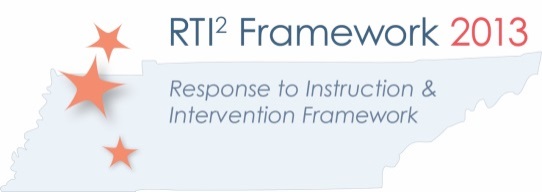 Beginning July 1, 2014, RTI² will be the framework used to identify students with a Specific Learning Disability.
Middle school –July 1, 2015
High school- July 1, 2016
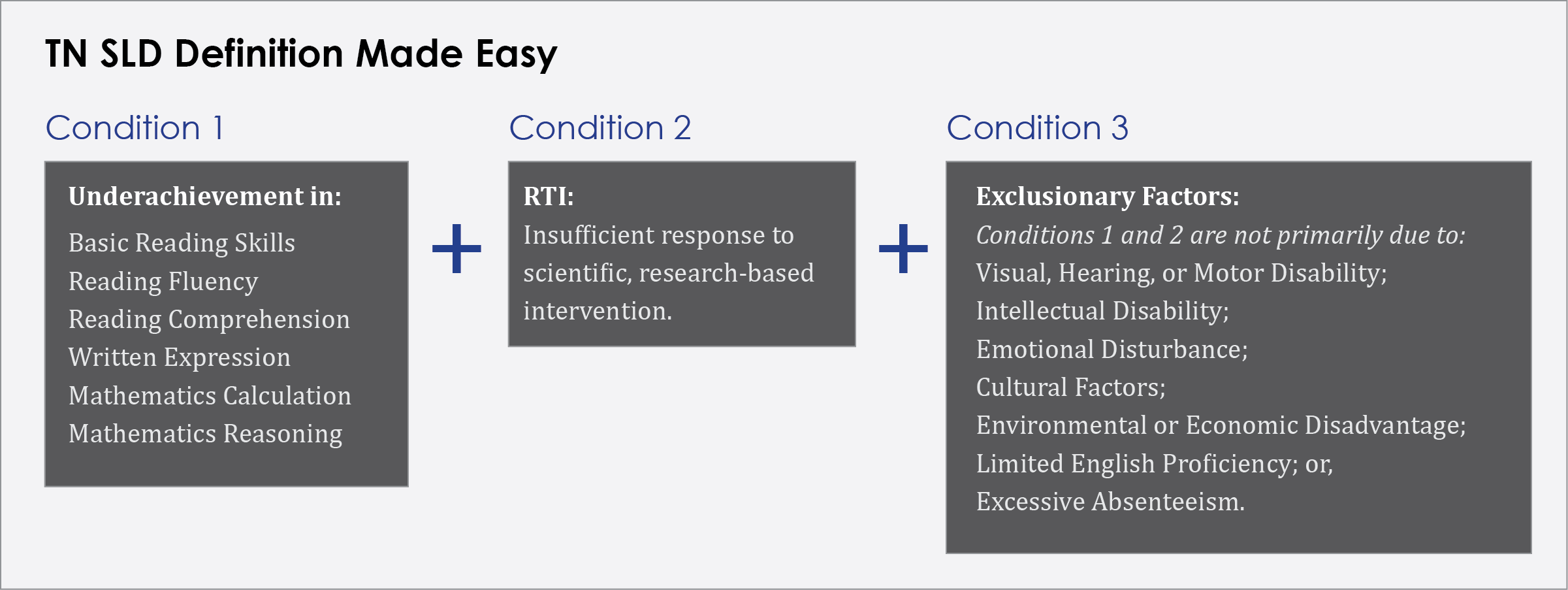 Underachievement and insufficient response to intervention are not primarily the result of exclusionary factors.
Have you ruled out language?
Is English language acquisition level a reason for academic issues?
Can you determine anything about the native language skills?
Is the child caught between two languages and working without a strong first language (L1)?
Have you discussed needs with the student and parents?
What are some ways to differentiate between English language acquisition related problems in reading and a reading comprehension skill deficit?
Exclusionary Factors
Visual, Hearing, or Motor Disability 
Intellectual Disability 
Emotional Disturbance 
Cultural Factors 
Environmental or Economic Disadvantage 
Limited English Proficiency 
Excessive Absenteeism 

We must rule out exclusionary factors as the primary cause of a disability but they are still factors we need to consider when looking at the whole student.

How do we rule out limited English proficiency as the primary cause of language acquisition difficulty?
How do I determine if a student who is ELL has an SLD? Language or not language?
Consider the Whole Student
Use variety of formal and informal measures
Avoid reliance on formal, standardized measures as the primary indicator
Compare the child to others from similar linguistic and cultural background
Look at the student’s past experiences if possible, i.e., post traumatic stress, interrupted schooling, etc. 
Evaluate the “language learning” ability of child via dynamic assessment
Report standard scores with caution
Determine the parents’ educational experiences and the likely written materials in the home environment
Take a careful look at language and educational history to determine type of use of each language
30
Differentiation of Instruction
English Language Learners
Acculturation
Acculturation is the process that people experience when they encounter a new and different culture. In this process, individuals learn about the cultural norms and practices of the new culture but do not lose connection and access to their own culture. Similar to second language development, the process of acculturation takes time and is facilitated when individuals’ home language and culture are affirmed in an additive environment while elements of the new culture are learned and experienced.

ELLs are going through a process of acculturation as they move daily between their home culture and school culture. Creating a supportive learning environment in which ELLs can successfully develop their multicultural identities must be a priority in any RTI2 setting.
WIDA  RTI² for ELL
Transfer of Learning
Students with fewer English skills need more support to engage in and complete academic tasks. ESL support during focused language time (i.e. ELD, ESL Service Time, etc.) is not sufficient instruction alone to increase language acquisition. Effective daily instruction must fully engage ELs, increasing/accelerating language acquisition and learning across the day.  

Research supports the need to differentiate instruction according to the student’s language proficiency level in order to make content comprehensible.

Effective instruction planning recognizes the need for both appropriate EL literacy/mathematic instruction as well as academic language instruction across content areas.

When assessing EL performance in school, a distinction must be made between their academic achievement and their academic language proficiency. Academic achievement measures the EL content area knowledge, skills, and processes independent of their academic language proficiency.
(Echevarria, Vogt, & Short, 2012)
EL Instruction
Sheltered instruction 
This instructional approach focuses on making the instructional input (oral and written) more comprehensible and understandable for students. This approach to instruction integrates the teaching of academic language together with academic content. Language and content can become more comprehensible through visual and linguistic scaffolds such as photographs, video clips, graphic organizers, sentence frames, math manipulatives, a variety of readings on a particular topic of instruction, and previewing instruction through the home language, among other strategies.

Linguistic Support 
An instructional strategy or tool used to assist students in accessing content necessary for classroom understanding or communication. Support may include teaching techniques, such as modeling, feedback, or questioning. Other types of support involve students using visuals or graphics, interacting with others, or using their senses to help construct meaning of oral or written language.
Differentiation and Scaffolding of Instruction
Differentiation is a framework or philosophy for effective teaching that involves providing different students with different avenues to learning.
Three ways to differentiate are: content, process, and product.

Scaffolding is breaking up the learning into small meaningful parts and then providing a tool, or structure, with each part.


This theory allows teachers to take students’ diverse learning characteristics into account when planning and implementing instruction in order to give every student access to the curricular material, the thinking and the academic language of a unit of study. Teachers can organize instructional activities based on students’ interests, abilities, language proficiency levels, preferred learning styles, or varying delivery modalities and build in the necessary learning scaffolds as well as extension activities to maximize access and engagement for all students.
WIDA RTI² for ELL
Student Need(s) and Area(s) of Deficit:
Successful differentiation is based on individual student need(s) and area(s) of deficit. First, determine what the student requires to access core instruction then effectively plan to meet their need(s).

Examples:
Reading
Mathematics
Extent of background knowledge
English language proficiency
Learning disabilities or other disabilities impacting learning
How To Determine Student Need(s)
Utilize diagnostic instruments to assess skill level (Inquire: “what do my students know?”)
Universal Screening and Progress monitoring data
Pre-tests
Survey Background Knowledge: KWL Charts 
Student self assessments/ checklists 
Formal and/or informal
Language proficiency 

Be aware of student previous data/schooling background (student cum files, student data profiles, language levels, levels of intervention, school supports provided)

Determine student interest, preferred way of learning, and environmental comfort (interest in insects, small group setting, partner work, visual instruction, interactive learning boards)
Differentiating Content
Pre-planning what the student needs to learn or how the student will access the content material.
 
Examples: 
Utilizing quick pre-assessments to gauge where students need to begin with concepts for a unit 
Pre-selecting vocabulary for unit and pre-planning presentation of the new academic vocabulary 
Breaking assignments into smaller, more manageable parts that include clear step by step directions for each section 
Selecting appropriate text to support content  and different learning styles (try to begin with what is familiar/ known and build up to the unknown to make connections)
Selecting the skills that are a “must” for student success and building lessons from the necessary
What are some best practices to incorporate vocabulary instruction into ESL support or RTI²? Describe strategies for teaching academic language.
[Speaker Notes: Assessment… looking at the whole child not just standardized testing.]
Differentiating the Process
Providing a menu of activities in which the student engages in order to make sense of or demonstrate mastery of the content

Examples:
Organizing learning stations/ centers with clear directions and lesson expectations (add illustrations for language support)
Change the manner in which students access information: PowerPoint led instruction, software curriculum support, audio books, and/ or read aloud with planned stopping points and prompting questions to build connections (questions can be developed considering language levels) 
Develop activities that target auditory, visual, hands-on, or kinesthetic learners 
Regroup students based on readiness of the content, interests, or learning preference
Interactive notebooks already pre-planned with key concepts and highlighted vocabulary
Differentiating the End Product
Changing the way students demonstrate mastery by providing culminating projects that ask the student to rehearse, apply, and extend what he or she has learned in a unit


Examples: 
Provide assessment options, including performance based and open ended assessments 
Make assessments ongoing and an interactive process by providing timely feedback
Offer students a choice of projects that reflect learning
Use Exit Cards for quick on site demonstration of mastery (can be done the last 5 minutes of the class period)
Use of white boards for quick checks 
Classroom responders
Differentiated Instruction May Include:
Tiered Assignments: Scaffold to students needs/ understanding 
Compacting material: Big Idea (Gyst of a lesson) 
Collaborative learning centers 
Collaborative learning groups/ student seating 
Flexible grouping
Learning contracts/ student goal setting 
Choice  of academic boards/ classroom print 
Themed units/ word walls 
Sentence frames and/or sentence starters 
Explicit Outlined Steps to Procedures
Scaffolding Examples
Pre-teaching vocabulary for a unit or lesson with the use of graphics and/or “realia” 

Chunking information into a smaller or a single concept lesson

Visual aids, including graphic organizers (as student becomes more independent decrease the amount of support on the graphic organizer)

I Do, We Do, You Do

Allow for think time/ wait time (ELs are thinking and producing in two or more languages)

Exemplar models (i.e. anchor papers, student friendly rubrics)

Start with a simple lesson or concept and build complexity as understanding increases
Scaffolding Techniques
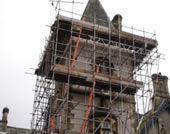 Scaffolding Techniques Continued…
Scaffolding Techniques Continued…
Lesson Plan in a Differentiated Classroom
Clear lesson objective: Students will… given… to… 
(Lessons in an ESL classroom may also have a language objective that sets goals and expectations for students.)
Assessment: pre-test, KWL Chart, student self checklist  

Introduction: Concept map, demonstrate relevance, front loading vocabulary 

Teaching Strategies: modeling, feedback, observe, and adjust 

Learning activities: graphic organizers, reflection opportunities, scaffold support, provide anchors or rubrics, change instruction based on learning)

Resources: instructional level for independent work, alter formats, and provide alternatives
Lesson Plan in a Differentiated Classroom Continued…
Products: use rubrics to activate self-evaluation, offer options for presenting mastery, and allow opportunity to readjust 

Grouping: teach in small group with rich conversation, provide small group practice with clear objective, extension activities (themed units), peer support/ facilitation, and individual options. 

Extension activities: use student interests, consider practical applications, and share student work.
How do I Know If I am Differentiating?
Let’s Practice!
Select a grade level Tennessee State Standard

How can I take this grade level standard and differentiate/scaffold for my English Learners? 

Differentiate the standard for students who may need a different avenue of learning to access the grade level content. Consider the following:
Student background knowledge 
Front loading of vocabulary 
Lesson Compacting
Scaffolding Examples/ Techniques 
Materials/ resources needed 
Seek support if needed… Collaboration. 

Chart your instruction process with you group

Share Out
49
Do Not Stress
Be realistic and start differentiating a little at a time. Teachers cannot differentiate 100% of the time. Mastery comes with practice. 

Seek all support available such as, examples archived on the Internet. (Universal Design for Learning, Sheltered Instruction for ELLs, Differentiation for Mixed Abilities, etc.)

Collaboration between all educators taking part in the instructional day is key.

Archive lessons and instructional practices for future use if needed, build your toolbox.
Reflect
Helpful Links
WIDA RTI² & English Learners  
RTI2 support under Professional Learning, Educator Resources
 www.wida.us 

Universal Design for Learning 
http://www.cast.org/
http://www.udlcenter.org/

Content Modules and Support 
http://tncore.org/
References
Universal Design for Learning 
http://www.udlcenter.org/

Northern Illinois University
http://www.niu.edu/spectrum/2008/fall/scaffolding.shtml 

Developing a Culturally and Linguistically Responsive Approach to Response to Instruction & Intervention (RtI²) for English Language Learners
file:///C:/Users/ca18722/Downloads/WIDA_RtI2_forELLs%20(7).pdf

How to Differentiate Instruction in Mixed Ability Classrooms
Tomlinson, C. A. (2001). How to Differentiate Instruction in Mixed-Ability Classrooms (2nd ed.). Alexandria, Virginia: Association for Supervision and Curriculum Development (ASCD).
Contact Information
Jan Lanier
English as a Second Language Coordinator (ESL)
Title III ConsultantJan.Lanier@tn.gov

Joann Lucero 
Literacy Intervention Programming Specialist 
Joann.Lucero@tn.gov
Instructional Programming Team
Alison Gauld
Behavior and Low Incidence Disabilities Coordinator
Alison.Gauld@tn.gov 
@AlisonAGauld

Tie Hodack 
Director of Instructional Programming
Tie.Hodack@tn.gov
@HodackTie

Blake Shearer
Secondary Transition and Intervention Coordinator
Blake.Shearer@tn.gov   

Theresa Nicholls 
Director of Special Education Eligibility
Theresa.Nicholls@tn.gov
Ryan Mathis
Mathematics Interventionist Specialist
Ryan.Mathis@tn.gov
@RyanMathIsCool

Joann Lucero 
Literacy Interventionist Specialist
Joann.Lucero@tn.gov
@JoannL_81

Jill Omer
Speech, Language, and Autism Coordinator
Jill.Omer@tn.gov 
@Jill_Omer